Red de AccesoRedes FijasJosé Acuña
2024
Agenda
Introducción
Definición 
Clasificación 
Arquitecturas 
Concentración 
Red de Fibra óptica
Introducción
Arquitectura de red celular
Las redes de telecomunicaciones se dividen en tres partes: 
 Red de Acceso Última milla hasta el usuario 
 Núcleo de Red - Conmutación 
 Red de Transporte – Comunicación desde la red de acceso al núcleo de red
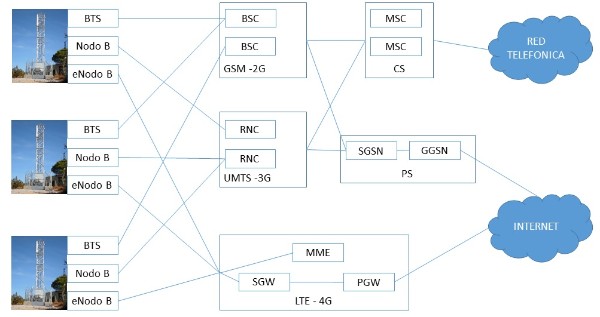 Definición
Red de acceso: es la parte de la red que conecta a los usuarios finales con la red troncal (o core network). Es la infraestructura que se extiende desde los equipos de la central o nodo local del proveedor de servicios hasta los dispositivos de los usuarios, como teléfonos, módems, o routers.
La red de acceso puede estar compuesta por diferentes tecnologías, como:
Cableado de cobre: Utilizado en redes telefónicas tradicionales y xDSL.
Fibra óptica: Como en las redes FTTH (Fiber to the Home) que ofrecen altas velocidades de transmisión.
Redes inalámbricas: Incluyen redes móviles (como 4G/5G) y Wi-Fi.
El objetivo principal de la red de acceso es proporcionar la conexión física y lógica necesaria para que los usuarios puedan acceder a los servicios de telecomunicaciones ofrecidos por el operador, como Internet, telefonía, y televisión.
Clasificación
Clasificación
Alámbricas 
 Despliegue lento, tendido de cables (obras civiles) 
 Despliegue costoso y no necesariamente asociado a la demanda 
 Mayores anchos de banda y “dedicados” a los usuarios. Estables. 
 Fijos, atados a una ubicación 
 Hogares, oficinas
Inalámbricas
 Despliegue más rápido (time to market)
 Despliegue asociado a la demanda 
 Menor inversión (o inversión paulatina) 
 Anchos de banda menores y compartidos entre varios usuarios. Variables. 
 Movilidad, nomadicidad 
 Servicios personalizados
3G (UMTS, CDMA2000): Mejoras en voz y datos (internet móvil básico).
4G (LTE, WiMAX): Alta velocidad de datos, video en tiempo real.
5G: Muy alta velocidad, baja latencia, soporte para IoT (Internet de las cosas).
2G (GSM, CDMA): Telefonía básica y SMS.
3G (UMTS, CDMA2000): Mejoras en voz y datos (internet móvil básico).
4G (LTE, WiMAX): Alta velocidad de datos, video en tiempo real.
5G: Muy alta velocidad, baja latencia, soporte para IoT (Internet de las cosas).
Frecuencia: Varía según la región, generalmente en bandas entre 700 MHz y 2.5 GHz.
Clasificación por el medio físico
2G (GSM, CDMA): Telefonía básica y SMS.
3G (UMTS, CDMA2000): Mejoras en voz y datos (internet móvil básico).
4G (LTE, WiMAX): Alta velocidad de datos, video en tiempo real.
5G: Muy alta velocidad, baja latencia, soporte para IoT (Internet de las cosas).
Frecuencia: Varía según la región, generalmente en bandas entre 700 MHz y 2.5 GHz.
Inalámbricas
Tecnologías Wireless LAN y WAN: 
WiFi : 1. Wi-Fi (Wireless Fidelity)
Estándares: 802.11a/b/g/n/ac/ax (Wi-Fi 6).
Uso: Redes de área local (LAN) en hogares, oficinas, y espacios públicos.
Frecuencia: 2.4 GHz y 5 GHz (algunos modelos más recientes utilizan 6 GHz).
WiMAX 
 Tecnologías celulares: 2G, 3G, 4G , 5G
Frecuencia: Varía según la región, generalmente en bandas entre 700 MHz y 3.5 GHz.
 LMDS, MMDS Alta frecuencia: de 18 a 38 GHz
 Satelital
Alámbricas o Cableadas 
 Par de Cobre 
 Coaxial 
 Fibra Óptica
3G (UMTS, CDMA2000): Mejoras en voz y datos (internet móvil básico).
4G (LTE, WiMAX): Alta velocidad de datos, video en tiempo real.
5G: Muy alta velocidad, baja latencia, soporte para IoT (Internet de las cosas).
2G (GSM, CDMA): Telefonía básica y SMS.
3G (UMTS, CDMA2000): Mejoras en voz y datos (internet móvil básico).
4G (LTE, WiMAX): Alta velocidad de datos, video en tiempo real.
5G: Muy alta velocidad, baja latencia, soporte para IoT (Internet de las cosas).
Frecuencia: Varía según la región, generalmente en bandas entre 700 MHz y 2.5 GHz.
Satelitales
2G (GSM, CDMA): Telefonía básica y SMS.
3G (UMTS, CDMA2000): Mejoras en voz y datos (internet móvil básico).
4G (LTE, WiMAX): Alta velocidad de datos, video en tiempo real.
5G: Muy alta velocidad, baja latencia, soporte para IoT (Internet de las cosas).
Frecuencia: Varía según la región, generalmente en bandas entre 700 MHz y 2.5 GHz.
Satélites en Órbita Baja (LEO)
Órbita: Entre 160 y 2,000 km sobre la Tierra.
Cobertura: Áreas más pequeñas, requieren constelaciones de múltiples satélites para cobertura global.
Uso:
Internet satelital de baja latencia (Starlink, OneWeb).
Comunicaciones móviles globales (Iridium, Globalstar).
Observación de la Tierra, imágenes satelitales, y vigilancia.
Características:
Latencia muy baja, ideal para servicios de internet y datos en tiempo real.
Necesidad de múltiples satélites debido a la órbita rápida.
Satélites en Órbita Media (MEO)
Órbita: Entre 2,000 y 20,000 km sobre la Tierra.
Cobertura: Más limitada que los GEO, pero pueden cubrir grandes regiones.
Uso:
Sistemas de navegación y posicionamiento (GPS, Galileo, GLONASS).
Comunicaciones satelitales de alta capacidad, como O3b Networks.
Características:
Menor latencia que GEO.
Órbita no estacionaria, lo que requiere seguimiento activo de las estaciones terrestres.
Satélites Geoestacionarios (GEO)
Órbita: A una altitud de aproximadamente 35,786 km sobre el ecuador terrestre.
Cobertura: Amplia área geográfica, cubriendo un tercio de la Tierra.
Uso:
Comunicaciones internacionales (televisión por satélite, telefonía, internet).
Satélites de comunicaciones como Inmarsat, SES, Intelsat.
Características:
Están fijos en un punto relativo sobre la Tierra, lo que permite antenas fijas en estaciones terrestres.
Alta latencia debido a la distancia.
Las redes de cobre de telefonía fija, también conocidas como redes telefónicas tradicionales o PSTN (Public Switched Telephone Network), han sido la base de las comunicaciones telefónicas durante gran parte del siglo XX y principios del XXI. Aunque hoy en día están siendo reemplazadas gradualmente por tecnologías más modernas como la fibra óptica y la telefonía móvil,
Estructura de la Red de Cobre
Líneas de Cobre: El cableado de cobre es la infraestructura física que conecta los hogares y negocios con la central telefónica más cercana. Estas líneas de cobre son pares de hilos trenzados que transmiten señales eléctricas.
Central Telefónica: Es el nodo de la red donde se centralizan las conexiones telefónicas y se realizan las conmutaciones para dirigir las llamadas a sus destinos.
Bucle Local (Local Loop): Es el tramo de la red que conecta directamente al usuario final con la central telefónica. Este tramo es crucial en la red de cobre, ya que determina la calidad de la señal y el ancho de banda disponible.
Redes de cobre
Las redes de TV por cable, también conocidas como Cable TV o televisión por cable, son sistemas de distribución que proporcionan contenido televisivo y otros servicios, como acceso a internet y telefonía, a través de una red de cables coaxiales o fibra óptica
Estructura de la Red de TV por Cable
Cable Coaxial: Históricamente, la televisión por cable ha utilizado cables coaxiales como medio de transmisión principal. Estos cables consisten en un núcleo de cobre rodeado por un aislante, una malla de blindaje y una cubierta exterior, permitiendo la transmisión de señales de alta frecuencia.
Red HFC (Hybrid Fiber-Coaxial): En las redes modernas, se combina la fibra óptica para el tramo principal de la red (backbone) con cables coaxiales para la última milla hasta los hogares. Esto mejora la capacidad de la red y reduce las pérdidas de señal.
Cabecera (Headend): Es el centro de la red de televisión por cable donde se reciben las señales de televisión de diversas fuentes (satélites, estaciones terrestres, redes de fibra óptica) y se procesan antes de distribuirse a los suscriptores.
Amplificadores y Nodos: A lo largo de la red, se utilizan amplificadores para fortalecer la señal y nodos para convertir las señales ópticas en señales eléctricas en los puntos de transición de fibra a coaxial.
Redes de TV cable
Las redes celulares son sistemas de telecomunicaciones que permiten la comunicación móvil a través de una infraestructura de torres, estaciones base y dispositivos móviles (como teléfonos celulares, smartphones, tablets, etc.). Estas redes están diseñadas para proporcionar cobertura amplia, permitiendo a los usuarios moverse libremente dentro de un área geográfica grande mientras mantienen la conectividad.
Estructura de una Red Celular
Celdas: La red celular está dividida en áreas geográficas llamadas "células". Cada célula está cubierta por una estación base, que contiene una torre y equipos de transmisión/recepción de señales. Estas células se superponen para asegurar cobertura continua.
Estación Base: Es el punto de acceso principal en cada célula. Contiene una antena y equipo para comunicarse con los dispositivos móviles dentro de su área de cobertura.
Controlador de Estación Base (BSC): Gestiona varias estaciones base, controlando la asignación de recursos y la transmisión de datos entre la red de radio y la red troncal.
Red Troncal (Core Network): Es la parte de la red que gestiona la conmutación de llamadas, la gestión de datos, y la autenticación del usuario. Incluye elementos como el MSC (Mobile Switching Center) y el SGSN (Serving GPRS Support Node).
Redes celulares
Las redes de fibra óptica son sistemas de telecomunicaciones que utilizan filamentos de vidrio o plástico para transmitir datos a través de pulsos de luz. Estas redes ofrecen velocidades de transmisión de datos extremadamente altas a grandes distancias.
Estructura de una Red de Fibra Óptica
Fibra Óptica: El componente principal es la fibra óptica, un filamento delgado de vidrio o plástico que guía la luz a lo largo de su longitud. Las fibras están compuestas por un núcleo central rodeado por una capa de revestimiento que refleja la luz de vuelta al núcleo, manteniéndola contenida dentro de la fibra.
Transmisores y Receptores Ópticos: En los extremos de la fibra óptica se encuentran los transmisores que convierten señales eléctricas en pulsos de luz y los receptores que convierten esos pulsos de luz nuevamente en señales eléctricas.
Multiplexores Ópticos: Dispositivos que combinan múltiples señales ópticas en una sola fibra (multiplexación), lo que aumenta la capacidad de transmisión de la red.
Redes de fibra óptica
Tipos de red de FO
Redes de Acceso:FTTH (Fiber to the Home): Fibra directa desde la central hasta el hogar del usuario, proporcionando la máxima velocidad y calidad de servicio.
FTTC (Fiber to the Curb): Fibra hasta una caja en la calle, desde donde el resto de la conexión al hogar se realiza mediante cobre o coaxial.
FTTB (Fiber to the Building): Fibra hasta el edificio, con conexiones internas a través de otros medios, como cobre.
FTTN (Fiber to the Node): Fibra hasta un nodo en la vecindad, con el tramo final al usuario realizado por cobre.
Funcionamiento Básico
Transmisión de Luz: Los datos se transmiten a través de la fibra óptica como pulsos de luz láser o LED, que viajan por el núcleo de la fibra. Estos pulsos representan datos binarios (ceros y unos) que se pueden decodificar en el extremo receptor.
Velocidad y Capacidad: La fibra óptica permite la transmisión de datos a velocidades extremadamente altas (hasta varios terabits por segundo) y a grandes distancias sin apenas pérdida de señal.
Redes Pasivas y Activas:
Redes Pasivas (PON, Passive Optical Network): No requieren componentes activos entre la central y el usuario final, reduciendo el costo y mantenimiento.
Redes Activas (AON, Active Optical Network): Utilizan componentes activos como routers o switches para gestionar el tráfico de datos, proporcionando mayor control y flexibilidad.
Tecnologías Clave
WDM (Wavelength Division Multiplexing): Técnica que permite transmitir múltiples señales ópticas de diferentes longitudes de onda (colores de luz) a través de la misma fibra, aumentando la capacidad total de la red.
GPON (Gigabit Passive Optical Network): Un estándar PON que proporciona hasta 2.5 Gbps de velocidad de descarga, utilizado ampliamente en redes FTTH.
DWDM (Dense Wavelength Division Multiplexing): Variante avanzada de WDM que permite un mayor número de señales (cientos) en una sola fibra, maximizando la capacidad de transmisión.
SONET/SDH (Synchronous Optical Networking/Synchronous Digital Hierarchy): Protocolos estándar para la transmisión de grandes cantidades de datos a través de fibra óptica, utilizados principalmente en redes troncales.
Ventajas y Desventajas
Ventajas de las Redes de Fibra Óptica
Alta Capacidad: Permite la transmisión de grandes volúmenes de datos a velocidades extremadamente altas, adecuada para aplicaciones que requieren ancho de banda elevado como streaming de video 4K, juegos en línea, y servicios en la nube.
Baja Pérdida de Señal: Las señales ópticas pueden viajar largas distancias sin necesidad de repetidores, lo que reduce los costos y mejora la eficiencia.
Inmunidad a Interferencias Electromagnéticas: Las fibras ópticas no son susceptibles a interferencias electromagnéticas, lo que mejora la estabilidad de la conexión y la seguridad de los datos.
Seguridad: Es más difícil interceptar las señales ópticas sin ser detectado, lo que proporciona un nivel más alto de seguridad en las comunicaciones.
Desventajas y Desafíos
Costo de Instalación: El despliegue de redes de fibra óptica puede ser costoso debido a la necesidad de tender nuevos cables, especialmente en áreas urbanas densamente pobladas o rurales.
Fragilidad: Las fibras ópticas son más frágiles que los cables de cobre, lo que requiere un manejo cuidadoso durante la instalación y mantenimiento.
Complejidad Técnica: La tecnología de fibra óptica es más compleja y requiere personal especializado para su instalación, mantenimiento y reparación.
Despliegue: A pesar de sus beneficios, el despliegue de fibra óptica no es uniforme y en algunas regiones la penetración es todavía limitada.
Fibra óptica en Uruguay
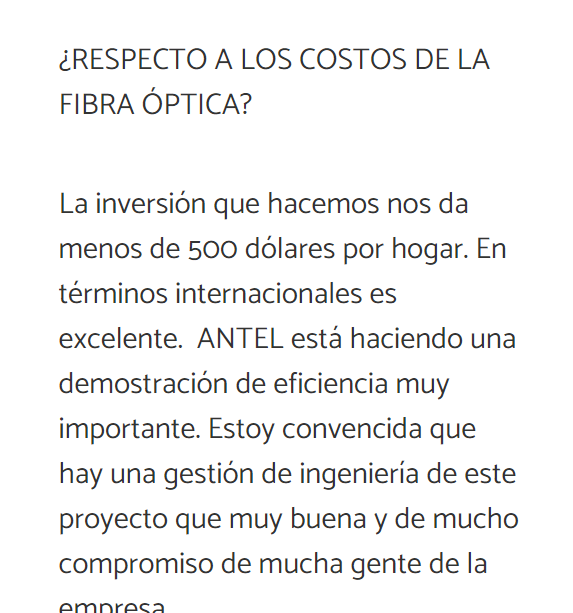 ¿Y CUAL ES LA META EN 2013?
Los hogares conectados serán todos, porque hogar pasado 
será conectado. Sí tiene un servicio de ANTEL se va a conectar. 
Y nos planteamos 500 mil hogares pasados.
En diciembre de 2013, Uruguay tenía aproximadamente 300,000 conexiones de fibra óptica. Este notable avance fue impulsado principalmente por Antel, la empresa estatal de telecomunicaciones, que había iniciado un ambicioso proyecto de despliegue de FTTH (Fiber to the Home) años antes. Para esa fecha, la expansión de la red de fibra óptica ya había alcanzado una parte significativa de la población, particularmente en áreas urbanas como Montevideo.
FTTx
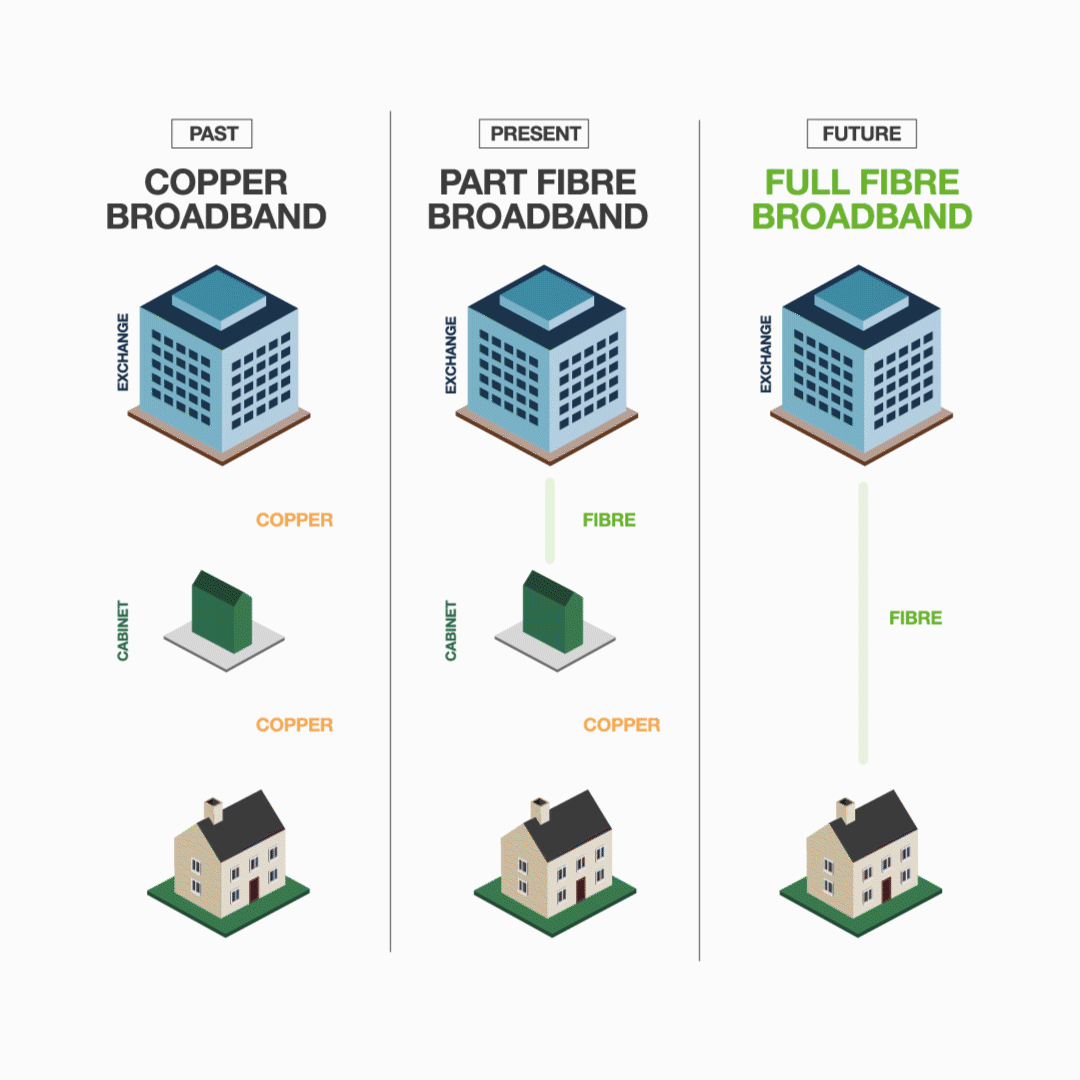 FTTEx: (Fiber to the Exchange). Fibra hasta la central y desde la central al abonado se puede utilizar par trenzado o cable coaxial.
FTTCab: (Fiber to the Cabinet). Se utiliza FO hasta un gabinete cercano a los abonados. Cobertura de 2 o 3 manzanas. Minimiza aún más el tramos de cobre o coaxial. 
FTTC: (Fiber to the Curb). FO hasta “la esquina” del usuario. Similar al anterior pero el área de cobertura es 1 cuadra. (FTTB: Fiber to The Building). 
 FTTH: (Fiber to the Home). Red de acceso de FO completamente hasta la casa del abonado. Red de acceso diferente que requiere una gran inversión.
Preguntas
Jose acuña
Aprenda a infundir energía en su presentación para dejar una impresión duradera.
Uno de los objetivos de una comunicación eficaz es motivar a la audiencia.
Presentación dinámica
Índice
Introducción a la Fibra Óptica
Fundamentos Físicos de la Fibra Óptica
Características y Parámetros de la Fibra Óptica
Componentes de un Sistema de Fibra Óptica
Instalación y Mantenimiento de Redes de Fibra Óptica
Redes Ópticas Pasivas
Tendencias y Avances en Fibra Óptica
Introducción a la Fibra Óptica
Siglo XX:
1910s: John Tyndall mostró cómo la luz podía ser guiada a través de una corriente de agua, demostrando principios similares a los de la fibra óptica moderna.
1950s: Desarrollo de fibras ópticas prácticas con núcleos de vidrio por Abraham Van Heel, Harold Hopkins y Narinder Kapany. Utilizaron recubrimientos para mejorar la reflexión interna.
1966: Charles Kao y George Hockham de Standard Telecommunication Laboratories propusieron que las fibras ópticas podían ser utilizadas para las telecomunicaciones si se reducían las pérdidas a menos de 20 dB/km. Kao recibió el Premio Nobel de Física en 2009 por este trabajo.
Historia y Evolución
Principios del Siglo XIX:
1800s: La idea de guiar la luz comenzó con experimentos de reflexión interna, pero no fue hasta más tarde que se avanzó hacia el uso práctico.
1840s: Daniel Colladon y Jacques Babinet demostraron la guía de luz a través de chorros de agua, sentando las bases para la reflexión interna.
1970: Corning Glass Works desarrolló las primeras fibras ópticas de baja pérdida (17 dB/km) utilizando vidrio de sílice.
1977: Primeras pruebas comerciales de sistemas de telecomunicaciones por fibra óptica en Chicago y Long Beach.
1980s: Avances en la tecnología de láseres y fotodetectores, junto con la fibra óptica de mayor calidad, llevaron a una adopción más amplia en las telecomunicaciones.
1990s: Introducción de la multiplexación por división de longitud de onda (WDM), permitiendo el envío de múltiples señales a través de una sola fibra.
Evolución de la FO
2010s: Fibra hasta el Hogar (FTTH) y la Era Digital
2010s: Despliegue masivo de FTTH en muchas regiones del mundo, proporcionando conexiones de Internet de alta velocidad directamente a los consumidores.
2015: Incremento en el uso de la fibra óptica en redes de centros de datos, soportando la creciente demanda de servicios en la nube y transmisión de datos masivos.
Finales de los 2010s: Desarrollo de tecnologías de fibra óptica de nueva generación, como la fibra de núcleo hueco y la multiplexación avanzada, mejorando la eficiencia y capacidad de las redes.
Ventajas y Desventajas
Buscar comentarios
Reflejar el rendimiento
Explorar nuevas técnicas
Establecer objetivos personales
Iterar y adaptarse
Aplicaciones
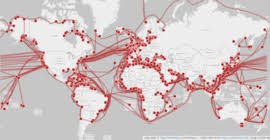 Telecomunicaciones
Redes de datos (LAN, WAN)
Aplicaciones especiales (medicina, industria)
Aplicaciones
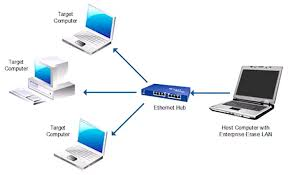 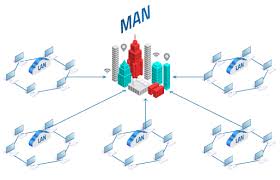 Aplicaciones
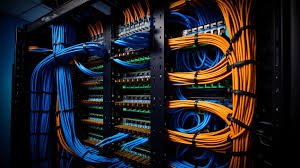 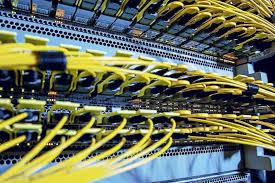 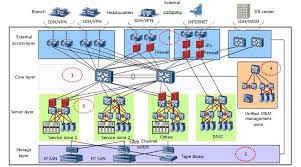 Fundamentos Físicos de FO
Reflexión Total Interna
Índice de Refracción
La luz se transmite a través del núcleo de la fibra óptica mediante la reflexión total interna.
 Esto ocurre cuando la luz incide en la interfaz núcleo-revestimiento con un ángulo mayor que el ángulo crítico
El índice de refracción es una medida de cómo la velocidad de la luz en el material se compara con la velocidad de la luz en el vacío.
 El núcleo tiene un índice de refracción mayor que el revestimiento, lo que permite la reflexión total interna.
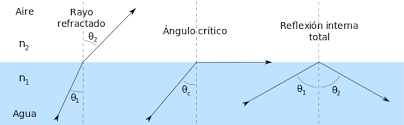 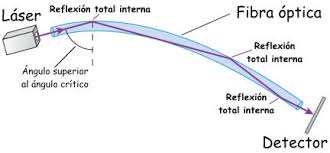 Estructura de la Fibra ÓpticaLa fibra óptica es un hilo extremadamente delgado de material transparente que utiliza la luz para transmitir información
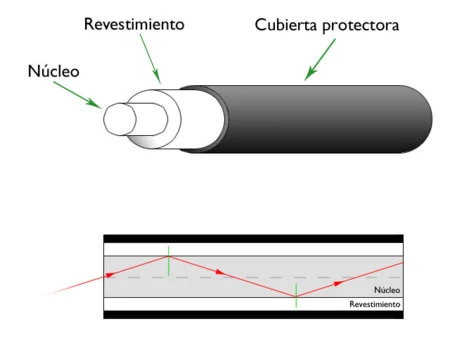 Tipos de fibra: Monomodo vs. Multimodo
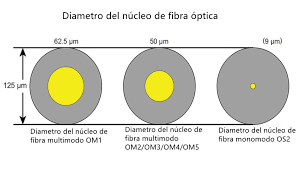 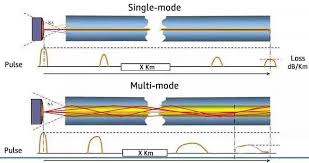 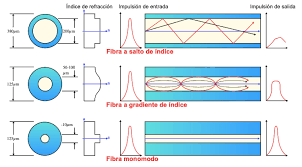 Modo Multimodo (MMF - Multi-Mode Fiber): En las fibras multimodo, el núcleo es más grande (alrededor de 50-62,5 micrómetros de diámetro), permitiendo que múltiples modos de luz (diferentes trayectorias o rayos) se propaguen simultáneamente. Aunque permite una mayor cantidad de datos, la propagación en múltiples modos causa una mayor dispersión modal, lo que puede limitar la distancia máxima de transmisión. Las fibras multimodo son adecuadas para aplicaciones de corta distancia, como redes locales (LAN) dentro de edificios.
Modo Monomodo (SMF - Single-Mode Fiber): En este tipo de fibra, el núcleo es muy pequeño (alrededor de 8-10 micrómetros de diámetro), lo que permite que la luz viaje en un solo modo de propagación (un solo camino o rayo). Esto minimiza la dispersión modal y permite la transmisión de señales a largas distancias con alta velocidad y baja pérdida de señal. Las fibras monomodo son ideales para aplicaciones de larga distancia, como comunicaciones transoceánicas y redes troncales.
Monomodo vs. Multimodo
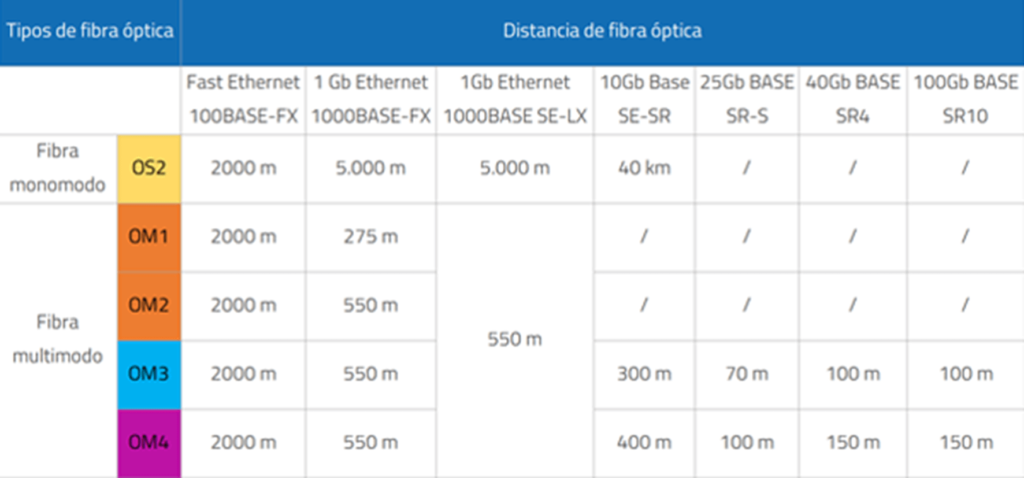 OM1 ofrecen un ancho de banda máximo de 275 MHz 
OM2 tienen un ancho de banda de 500 MHz. 
OM3 y OM4 soportan un ancho de banda máximo de 1 GHz 
OM5 tiene el mayor ancho de banda de 2 GHz.
Dispersión
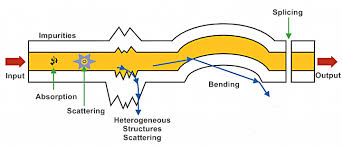 Atenuación
Parámetros de Fibra
Ventanas de Transmisión
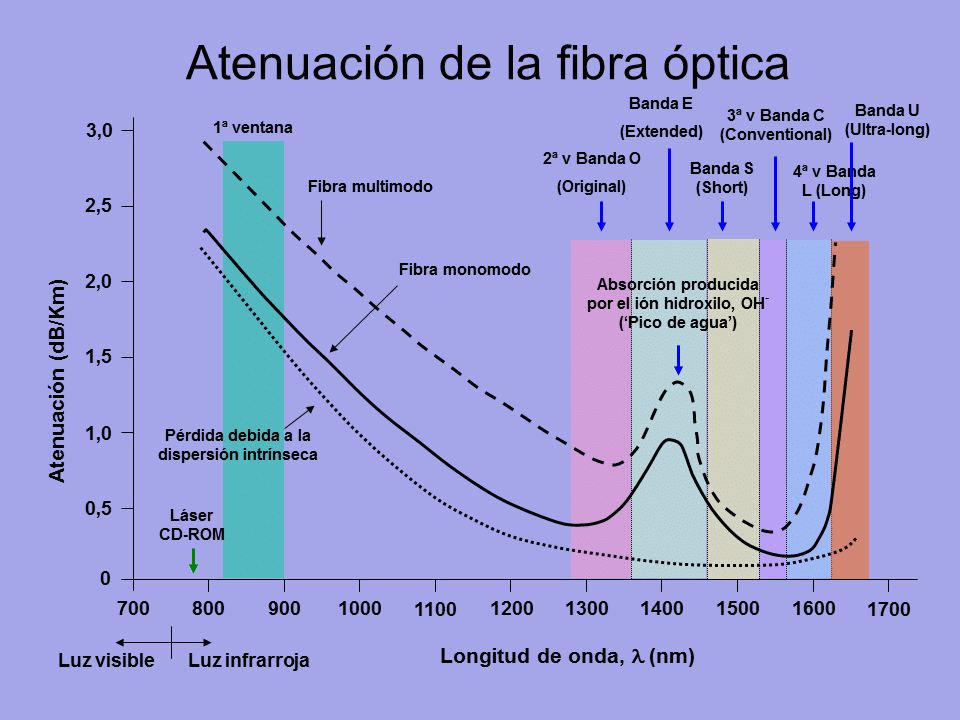 Ventanas de Transmisión
Conectores
Función: Permiten la conexión física entre fibras ópticas, asegurando una mínima pérdida de señal.
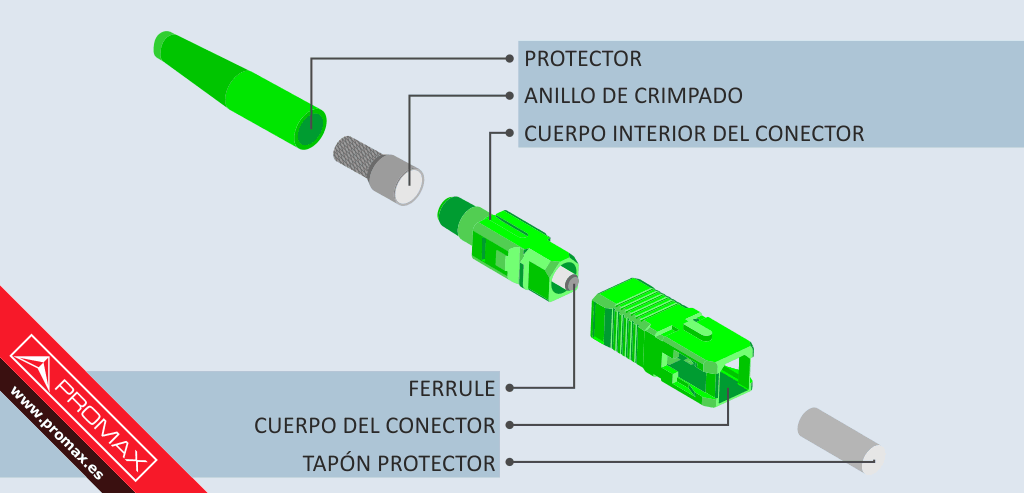 Angulo critico
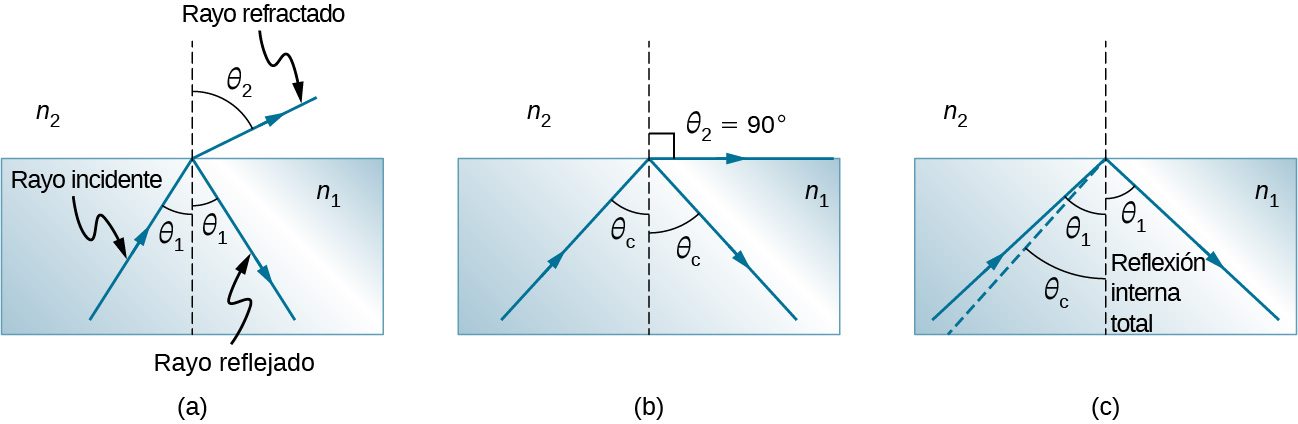 La ley de Snell establece la relación entre los ángulos y los índices de refracción. Viene dado por
n1senθ1=n2senθ2.n1senθ1=n2senθ2.n1senθ1=n2senθ2.
Cuando el ángulo incidente es igual al ángulo crítico (θ1=θc), el ángulo de refracción es de 90° (θ2=90°)
Si observamos que sen90°=1, la ley de Snell en este caso se convierte en : n1senθ1=n2
n1senθ1=n2.n1senθ1=n2.
Por tanto, el ángulo crítico para una determinada combinación de materiales θc es el siguiente
θc=sen−1(n2/n1)para n1>n2.
Transmisores y receptores
Receptores
Fotodiodos:
Convierten la luz en corriente eléctrica.
Tipos: PIN, APD (fotodiodo de avalancha).
Imagen: Un esquema de un fotodiodo PIN y un APD, mostrando su estructura interna.
Módulos de recepción:
Integran el fotodetector, un amplificador y un circuito de acondicionamiento.
Transmiores
Diodos Láser (LD):
Alta coherencia, alta potencia, menor ancho espectral.
Utilizados en sistemas de larga distancia y alta velocidad.
LEDs Emisores de Luz:
Baja coherencia, menor potencia, mayor ancho espectral.
Utilizados en sistemas de corta distancia y baja velocidad.
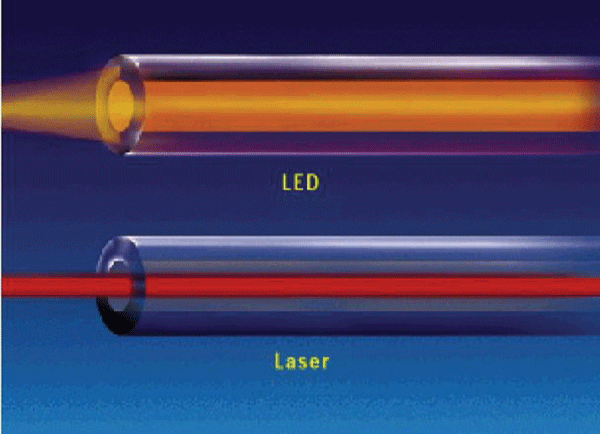 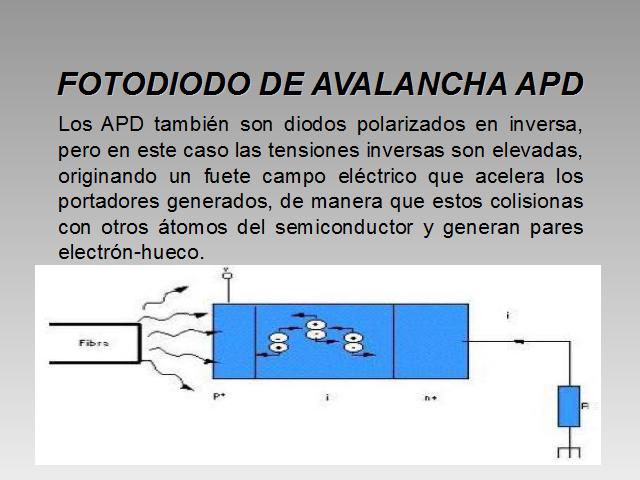 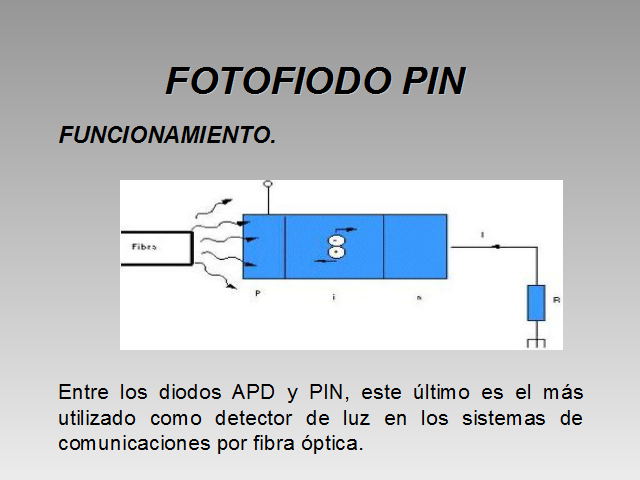 Divisores de Potencia (Splitters)
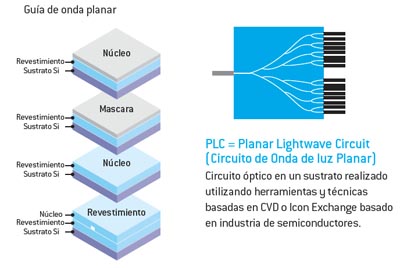 El divisor de fibra óptica también se conoce como divisor óptico, que es un dispositivo de distribución de potencia óptica de guía de ondas integrado
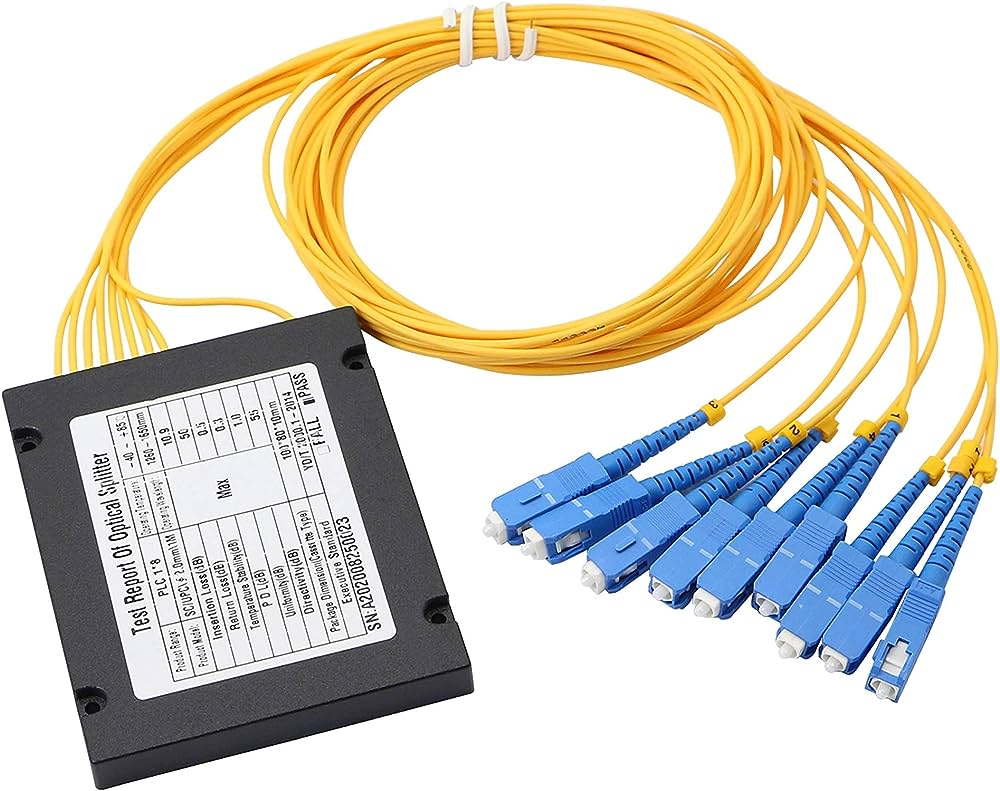 Multiplexión por División de Longitud de Onda (WDM)
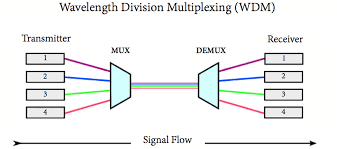 En las comunicaciones por fibra óptica, la multiplexación por división de longitud de onda (WDM) es una tecnología que multiplexa varias señales portadoras ópticas en una única fibra óptica mediante el uso de diferentes longitudes de onda (es decir, colores) de luz láser ..
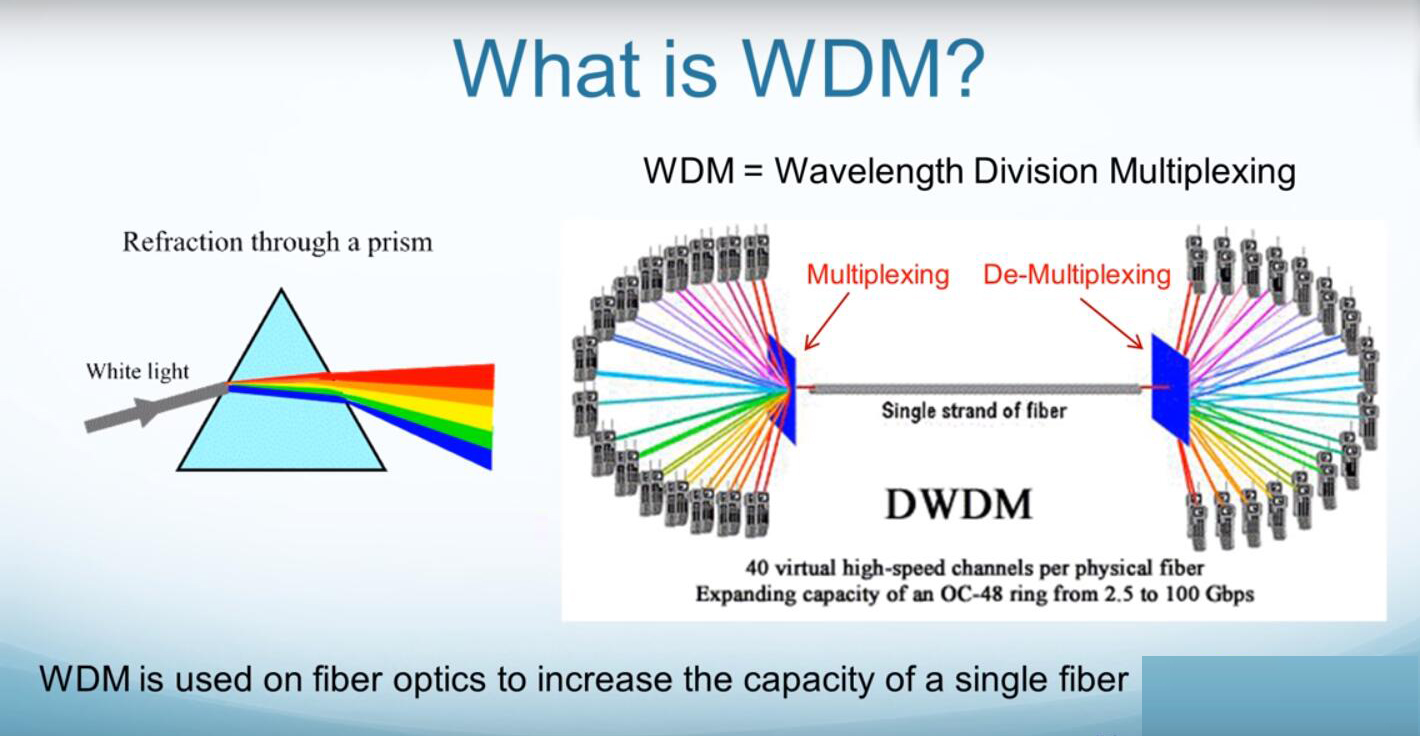 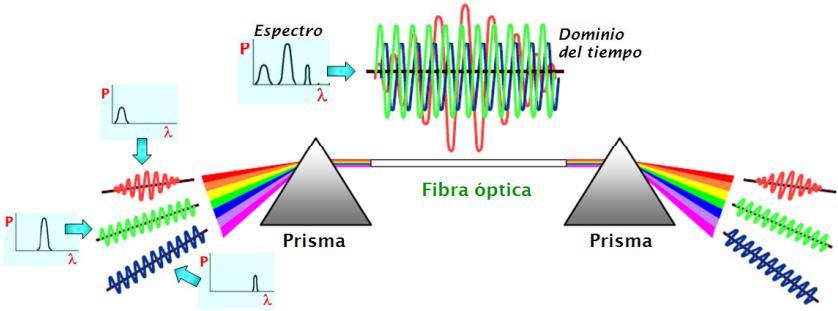 Redes PON
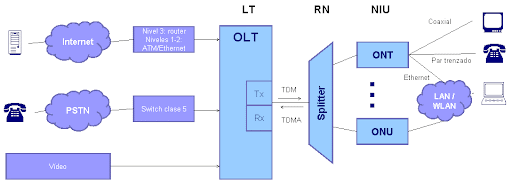 Conceptos Básicos
Arquitectura PON: Red de distribución óptica pasiva (ODN) sin componentes activos entre la central y el usuario final.
Elementos clave:
OLT (Optical Line Terminal)
Divisores ópticos (splitters)
ONT/ONU (Optical Network Terminal / Optical Network Unit)
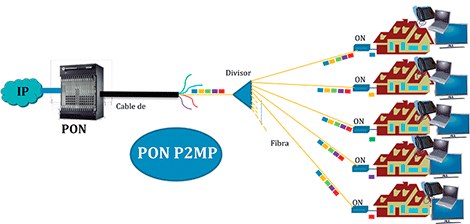 Redes GPON
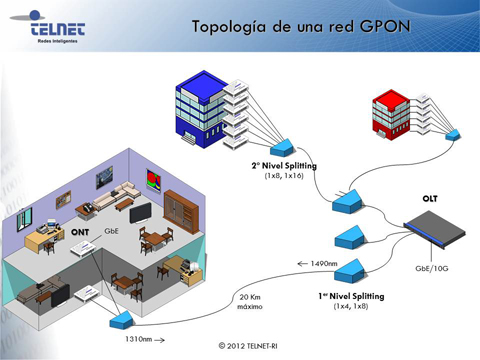 El diseño de la red GPON comprende seleccionar, la topología de la red, cálculo de armarios FDH (Fiber Distribution Hub) y determinación del número de tarjetas GPON en la OLT; se realiza la selección de la fibra óptica, cable óptico, equipo activo OLT, ONT y splitters; y, se determina el presupuesto de potencia necesario en cada uno de los casos críticos.
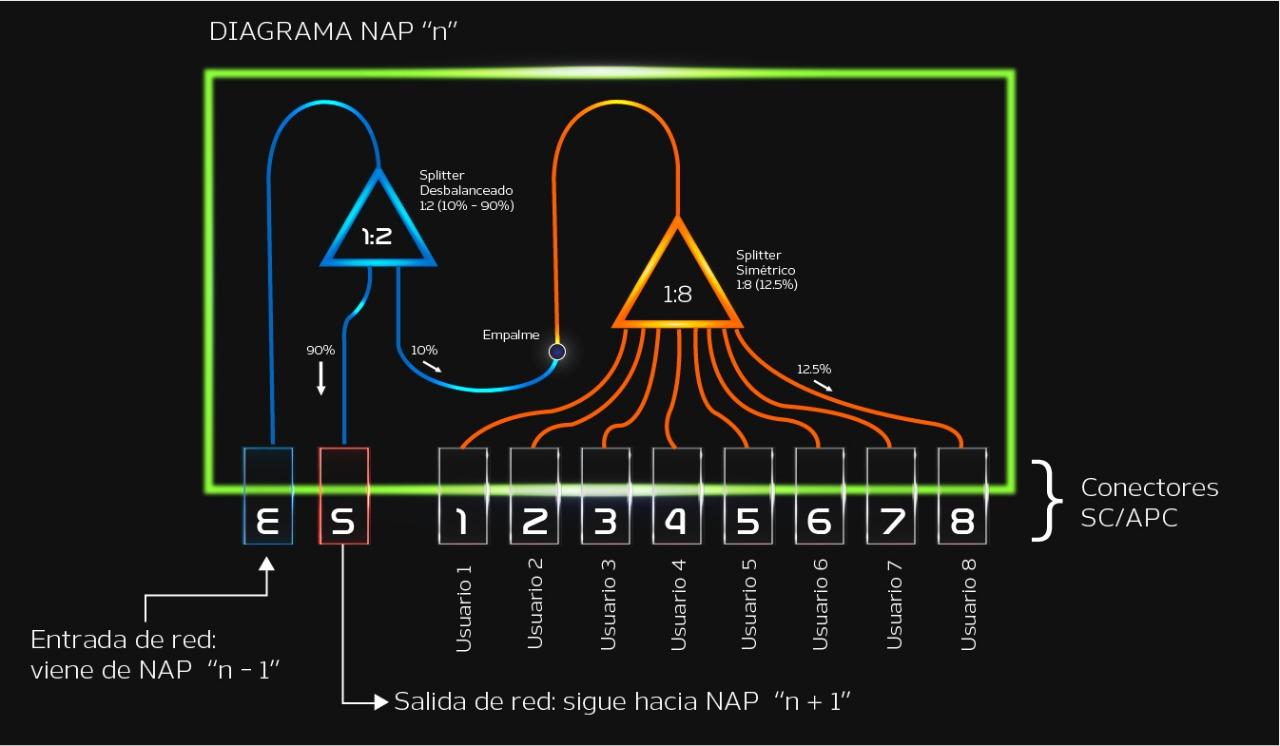 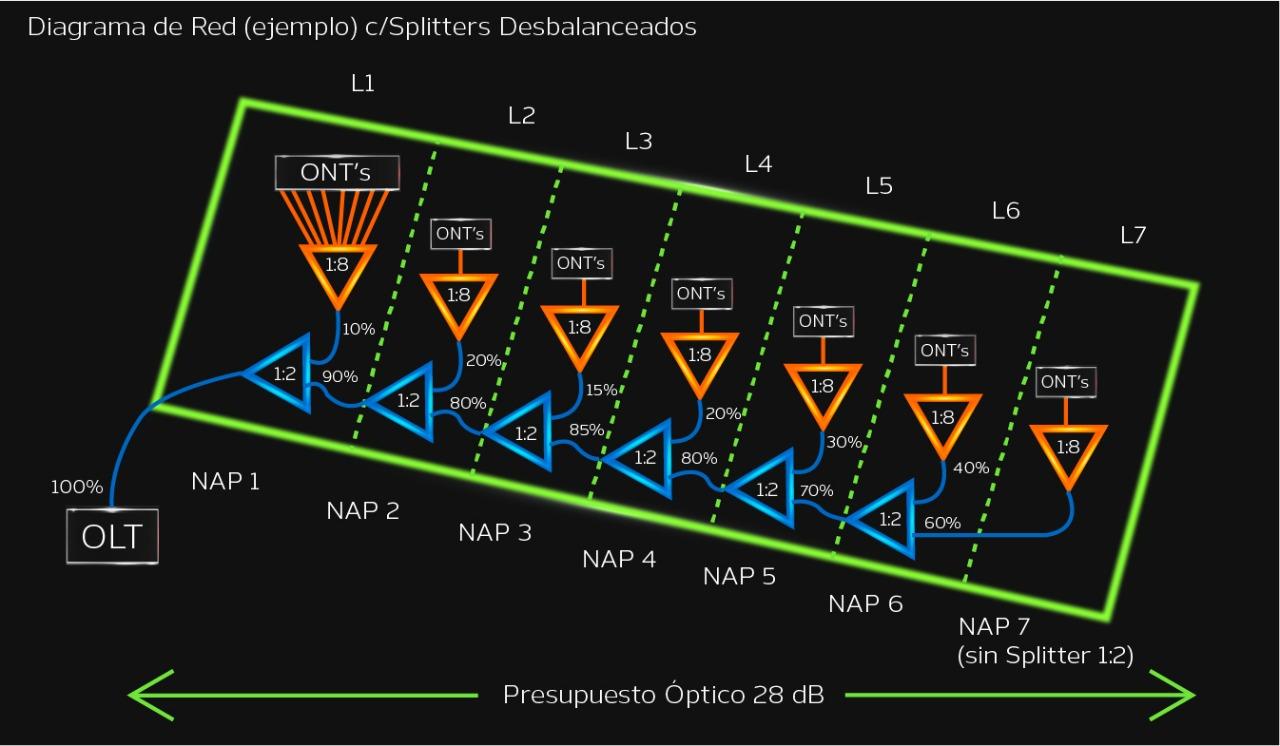